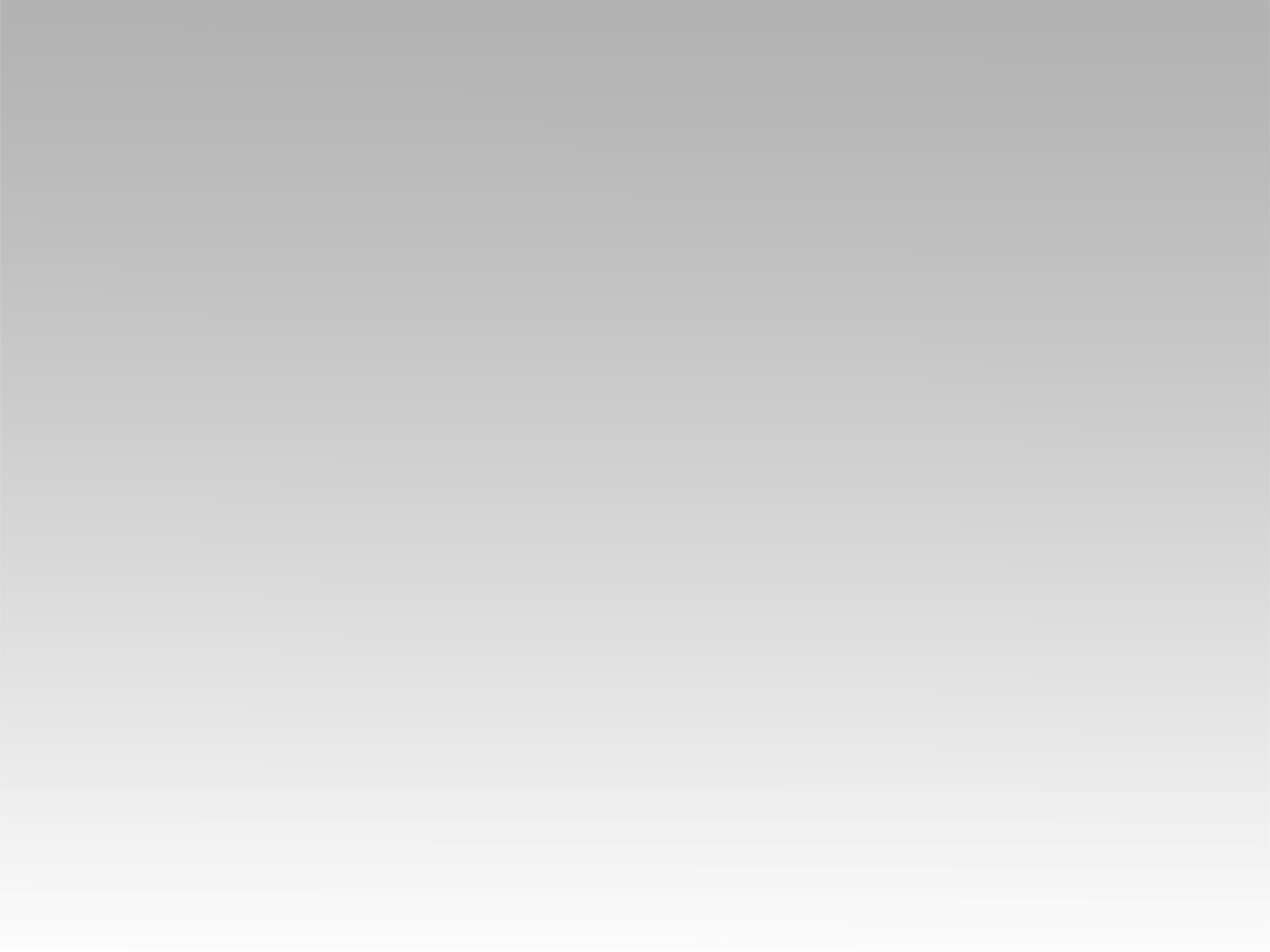 ترنيمة 
خاطي وبتوب
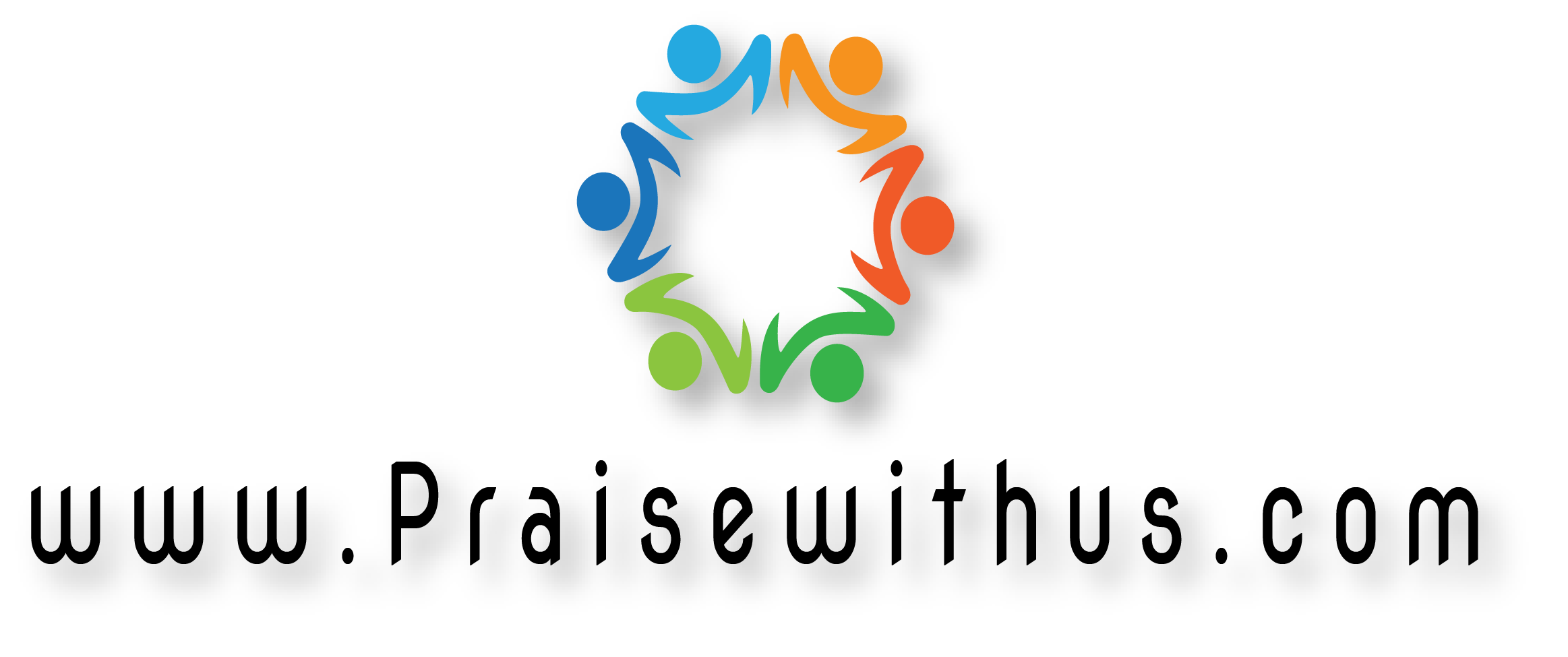 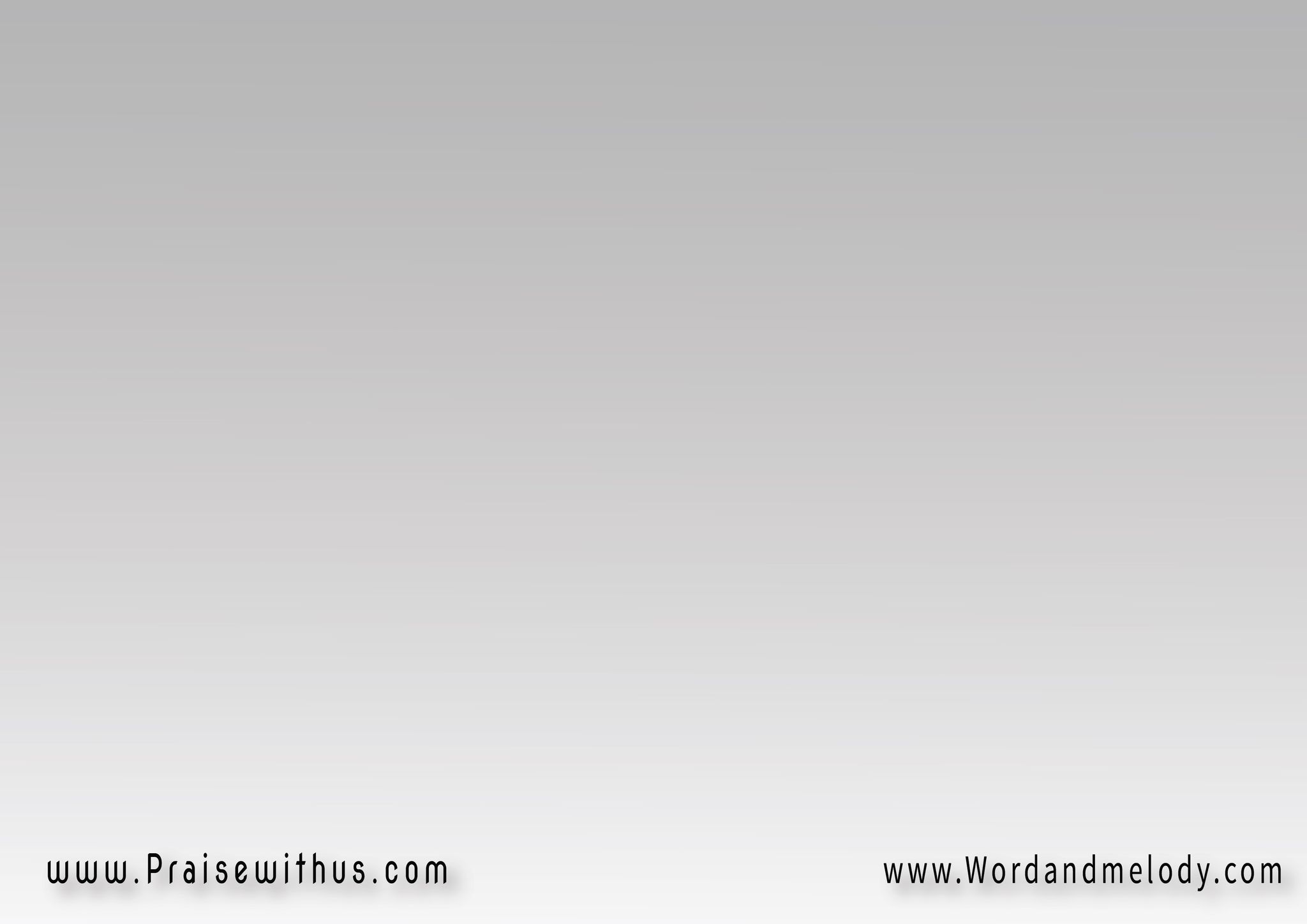 خاطي وبتووب  وكلي عيوب
مين غيره يقدر   يغفر الذنوب 
إلهي  الرحمن   خالق الأكوان
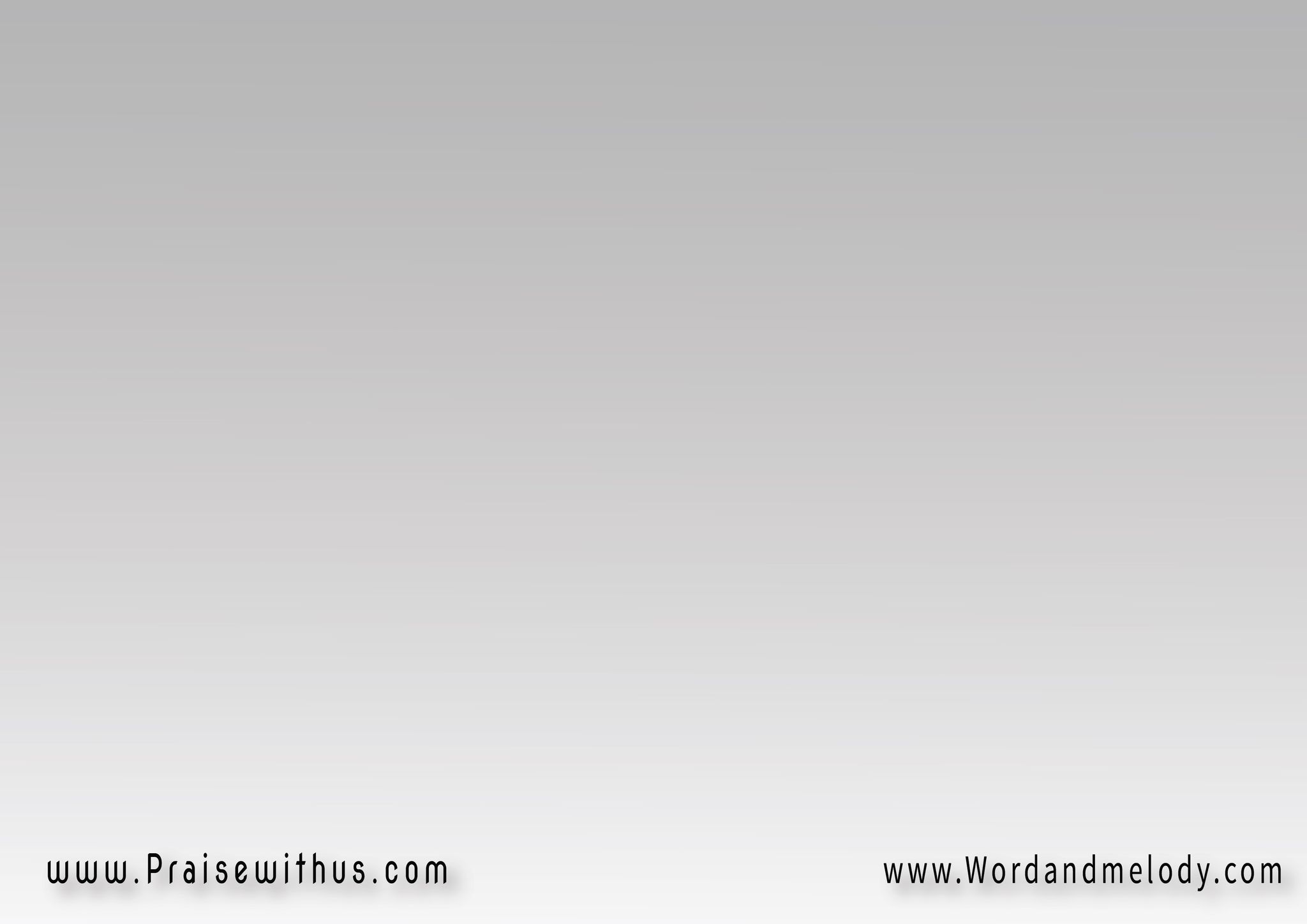 عايش وحيد عن ربي بعيد    
  ما أني سعيد وشمسي في غروب تهت الطريق مثل الغريق
في يأس  وضيق أيامي هو رب
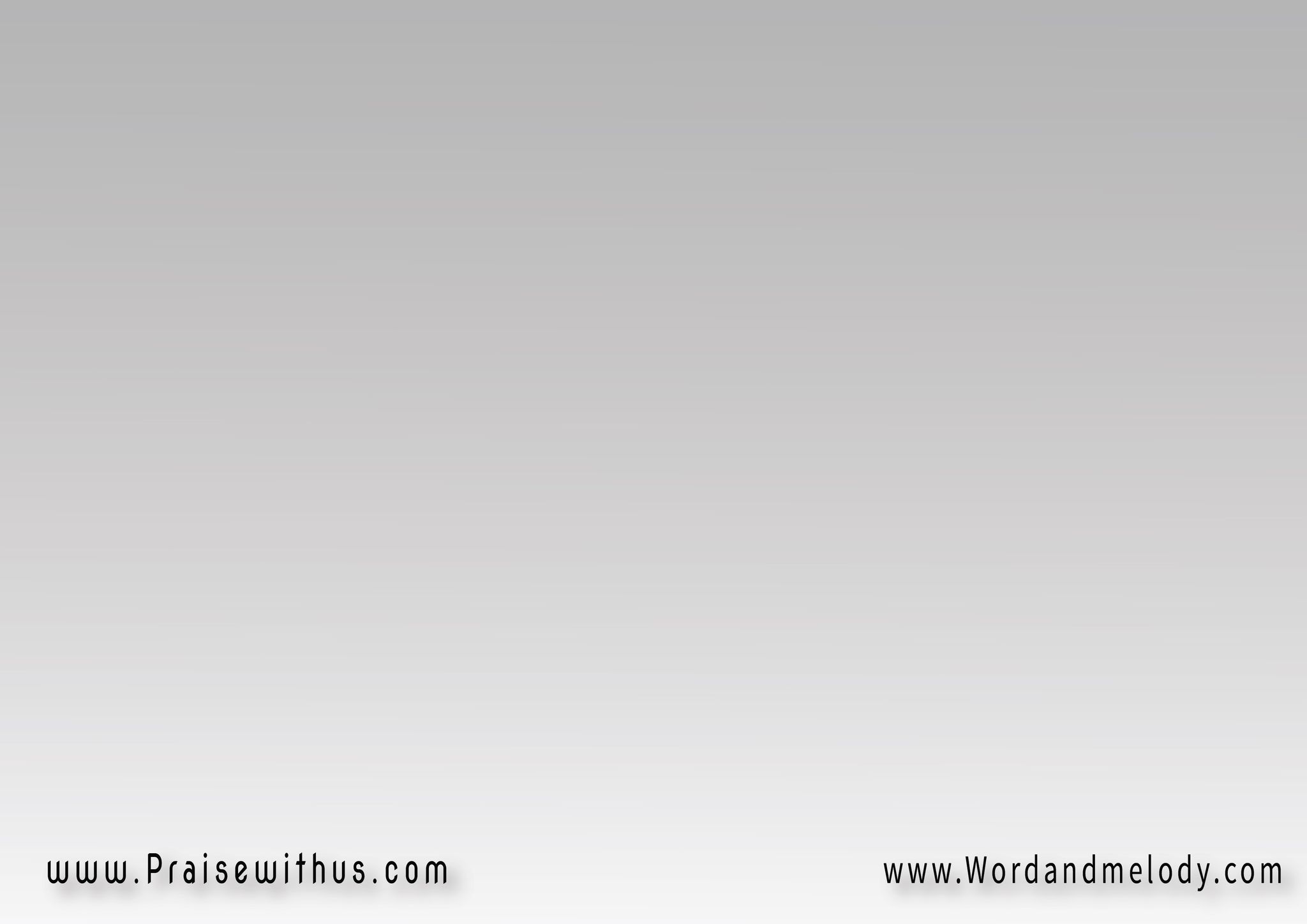 خاطي وبتووب  وكلي عيوب
مين غيره يقدر   يغفر الذنوب 
إلهي  الرحمن   خالق الأكوان
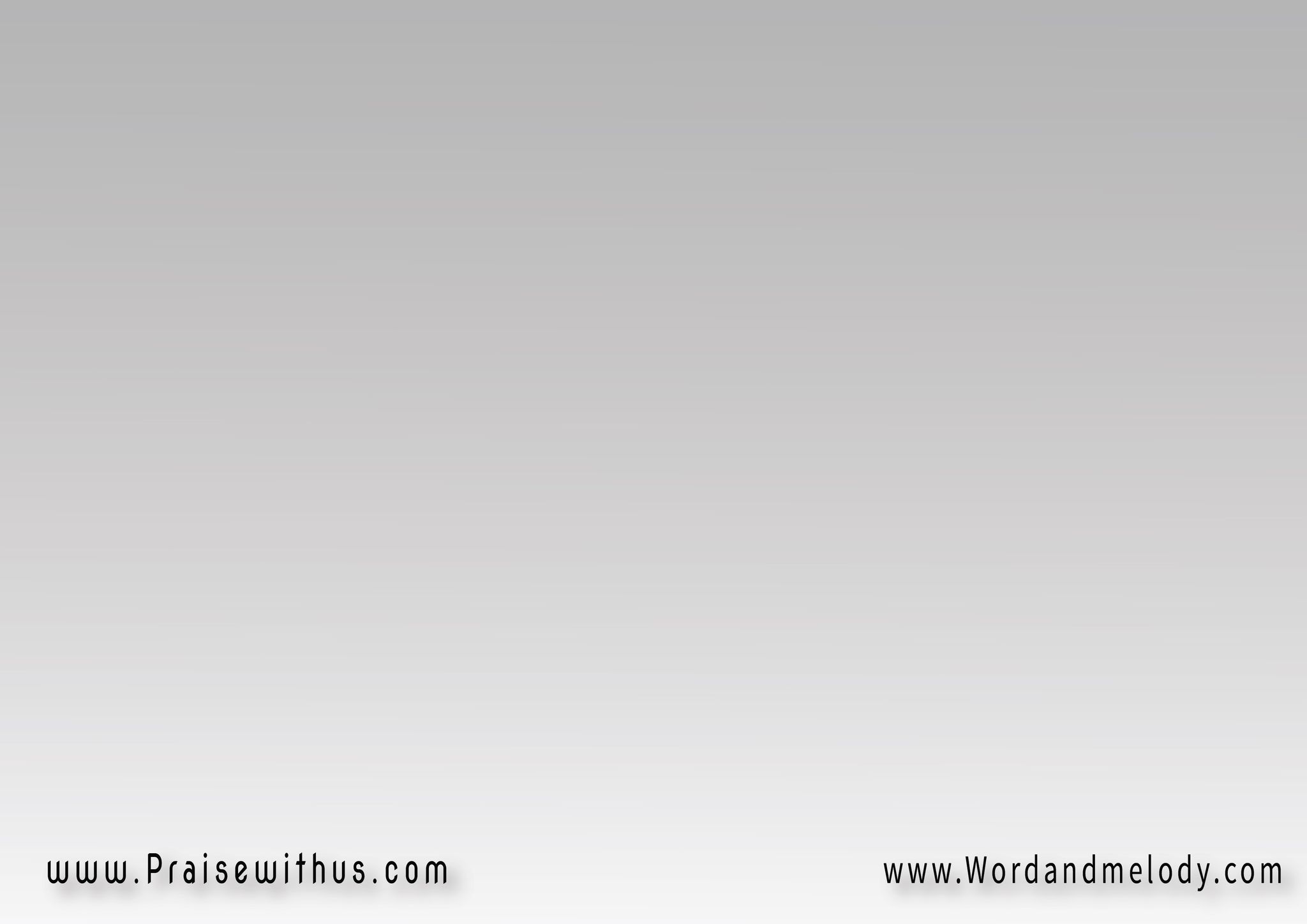 مأهو صوت إنسان همسلي بحنان 
أرجعلي الأن لا تعيش ملغوب 
كان صوت الله كنت استناه
وحسيت معاه إني محبوب
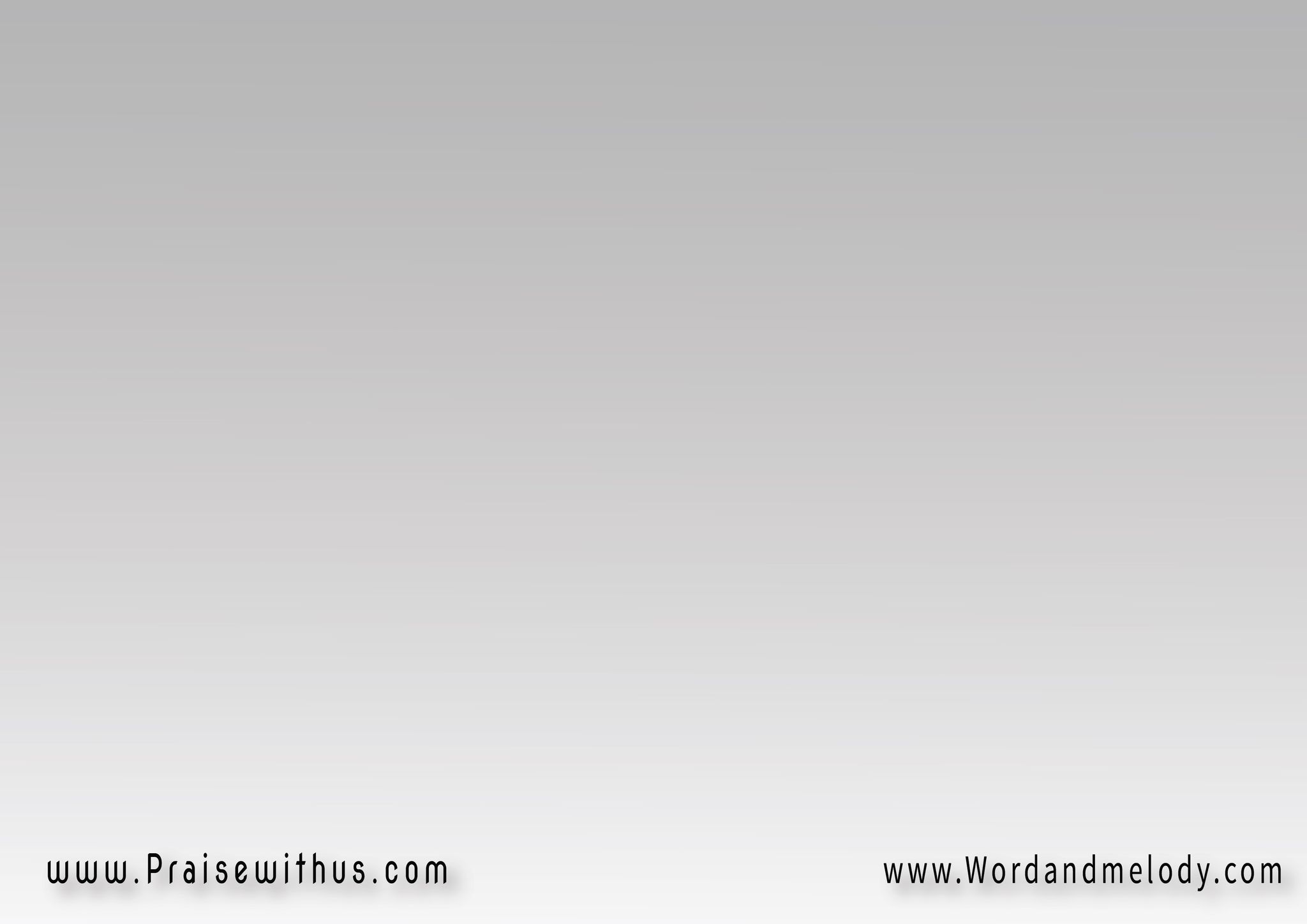 خاطي وبتووب  وكلي عيوب
مين غيره يقدر   يغفر الذنوب 
إلهي  الرحمن   خالق الأكوان
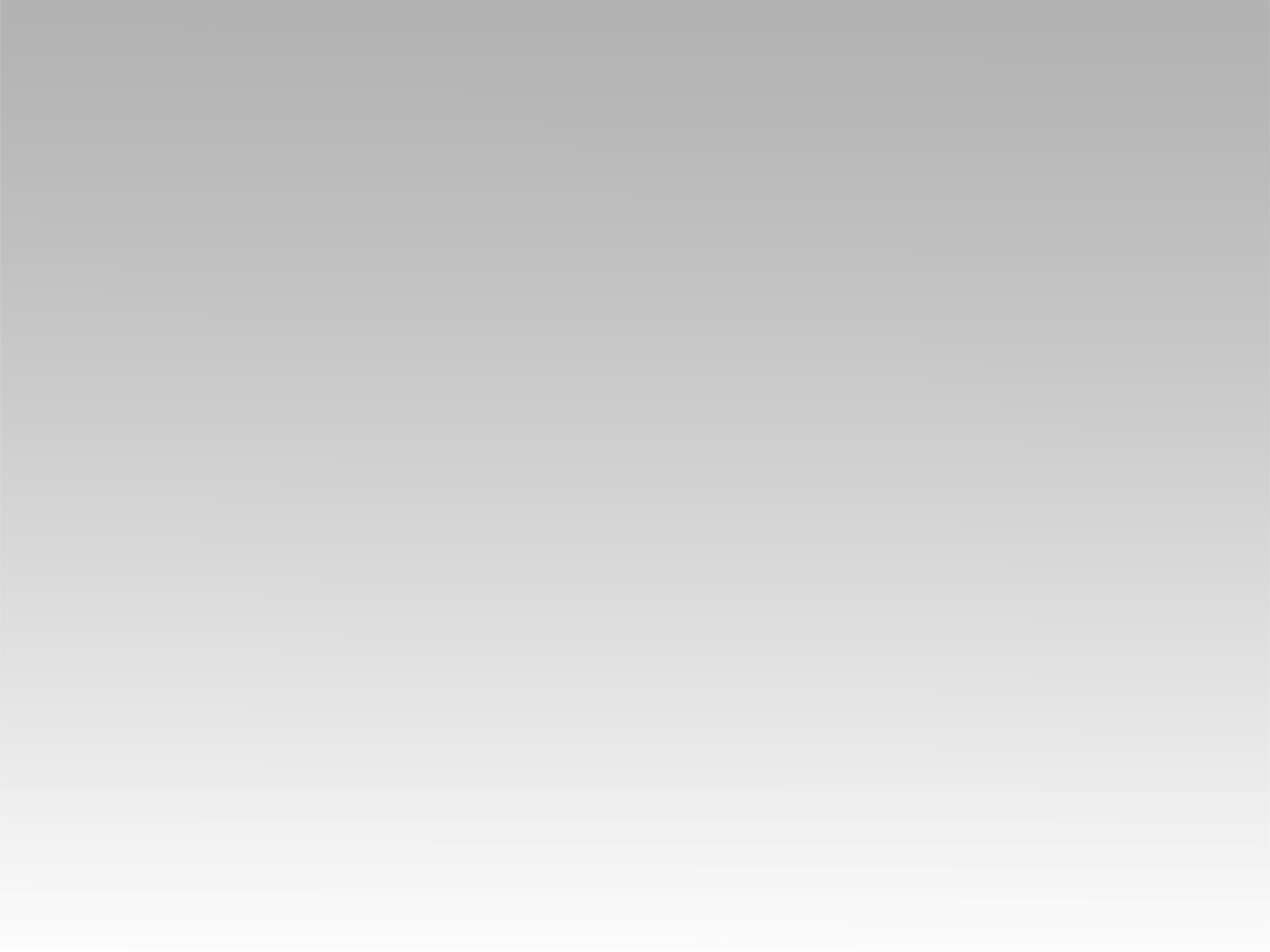 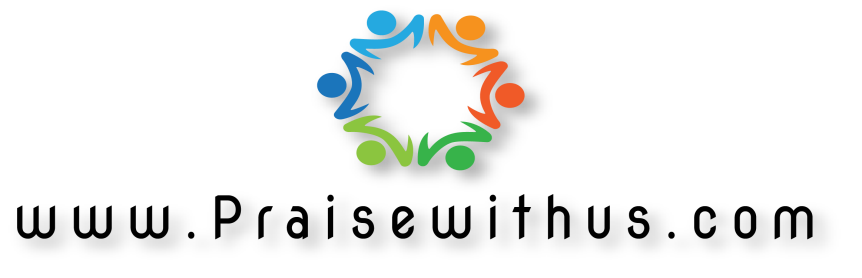